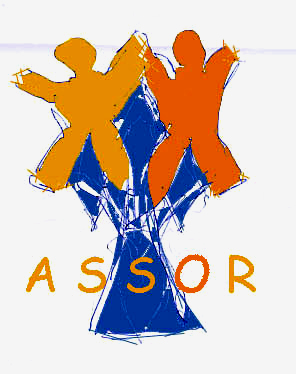 Comment mieux évaluer le statut vaccinal des patients souffrant de RIC traités par biothérapie, immunosuppresseur ou corticoïdes à dose immunosuppressive pour une meilleure prévention du risque infectieux
Résultats du 2nd Audit et synthèse
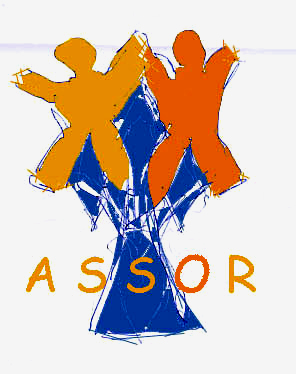 PRESENTATION DU DPC
Objectifs généraux
 
Percevoir l’importance du risque infectieux chez les patients souffrants de rhumatisme inflammatoire chronique et traités par biothérapie ou traitement immunosuppresseur..
Connaitre le calendrier vaccinal chez l’adulte et les vaccins à recommander en particulier chez le patient sous traitement immunosuppresseur.
Connaitre les vaccins contre-indiqués chez un patient sous traitement immunosuppresseur. 
Elaborer des stratégies de gestion des vaccinations chez le patient sous traitement immunosuppresseur.
Auto-évaluer ses connaissances et leur implémentation dans la pratique par un audit clinique complet.
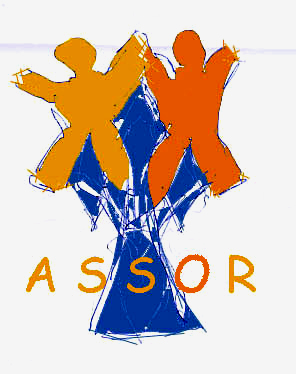 PRESENTATION DU DPC
Déroulement en 4 phases: 

 1er tour d’audit en ligne sur le site de rhumato DPC en amont de la formation : www.rhumatodpc.net – 10 dossiers
 Formation présentielle de 1 soirée (une demi-journée)
 2ème tour d’audit du 2 au 30 novembre sur 10 dossiers selon les mêmes critères de sélection
 Restitution  sur le site de Rhumato DPC 1ère quinzaine de décembre ( 2 mois après) après la journée présentielle
[Speaker Notes: 1er tour d’audit sur 20 dossiers on line avant la formation – clôture 1 semaine avant la journée présentielle pour recueil et analyse des réponses (anonymes)
1 jour de formation présentielle avec une pédagogie interactive, alternance de plénières et ateliers, des groupes limités à 30 personnes, sessions prévues en régions.
2ème tour d’audit 1 à 3 mois après, sur 10 à 20 dossiers
Restitution en ligne sur internet 2 à 4 mois après la journée présentielle : résultats des évaluations, du 2ème tour d’audit, pistes d’améliorations, question diverses des participants.]
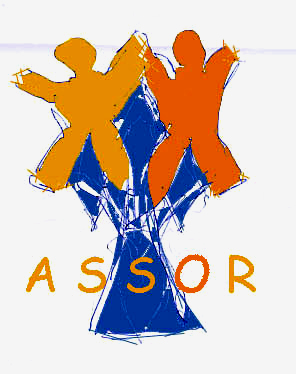 Synthèse des auto-évaluations
1er audit en ligne

Nombre total de dossiers = 181 dossiers (19 rhumatologues)
Nombre moyen/participant = 9,5 dossiers

COMMENTAIRES:
excellent taux de remplissage
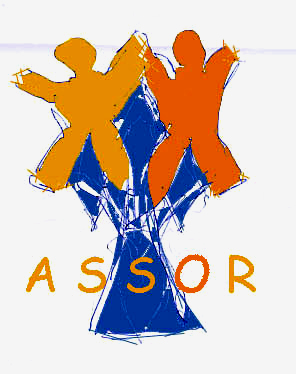 Synthèse des auto-évaluations
[Speaker Notes: Mettre le nombre d’inscrits ()]
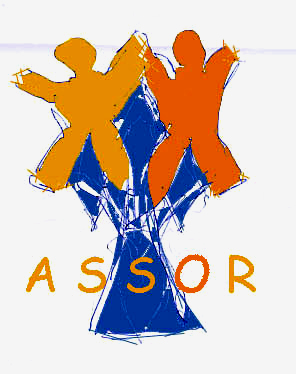 Synthèse des auto-évaluations
2nd audit en ligne

Nombre total de dossiers = 176 dossiers (19 rhumatologues)
Nombre moyen/participant = 9 dossiers

COMMENTAIRES:
excellent taux de remplissage
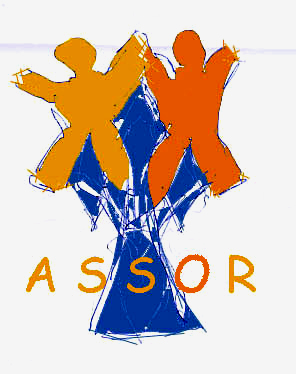 Synthèse des auto-évaluations (2nd audit)
[Speaker Notes: Mettre le nombre d’inscrits ()]
Conclusions
Au delà de la prise de conscience de l’importance de 
l’évaluation du statut vaccinal de chacun des patients souffrant de RIC et traité par immunosuppresseur
connaître le bénéfice risque selon le profil du patient
Ce DPC apparaît utile en pratique pour:
Avoir une rubrique adaptée dans le dossier patient pour le prendre plus facilement en charge de ce point de vue.
Y renseigner les dates des vaccins réalisés ainsi que les sérologies nécessaires (HVB notamment)
Penser et proposer la vaccination contre pneumocoque et grippe
 améliorer encore la collaboration avec le médecin traitant 
(courriers/ partage des données patients)